ГБОУ ДПО РК «КРЫМСКИЙ РЕСПУБЛИКАНСКИЙ ИНСТИТУТ  ПОСТДИПЛОМНОГО ПЕДАГОГИЧЕСКОГО ОБРАЗОВАНИЯ»
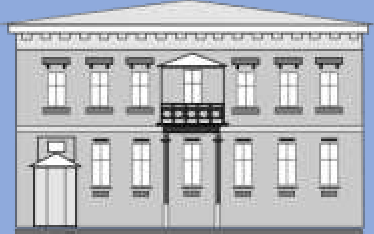 Приоритетные направления развития 
финансовой грамотности в контексте требований обновленных ФГОС
1. Финансовая грамотность как  основной жизненный навык
Актуальной задачей общественного развития и неотъемлемой составляющей системы современного образования признано финансовое образование.
Финансовое образование – процесс, охватывающий и учитывающий меняющиеся потребности граждан в различных социально-экономических условиях.
Финансовая грамотность, как результат финансового образования, представляет собой совокупность знаний, навыков  и установок в сфере финансового поведения человека,  ведущих к улучшению его благосостояния и повышению  качества жизни.
Поскольку финансовое образование – это долгосрочный процесс, включение его в учебные программы должно начинаться в школьном возрасте. Необходимость и целесообразность такого подхода к обучению обусловлена тем, что:
- в школьном возрасте возможно охватить обучением все слои населения независимо от социального и материального положения, что позволяет заложить основы знаний и навыков в масштабе целого поколения;
- стремительно растет доля учащихся, которые начинают принимать финансовые решения в раннем возрасте (карманные деньги, расходы на мобильный телефон, Интернет и т.д.);
- именно в школьном возрасте закладываются не только основы культуры, но и стимулы к познанию и образованию на протяжении всей жизни.
Как сделать это реальностью?
Еще в 2010 году ОЭСР разработала рекомендации по включению финансового образования в школьные программы «Рекомендации ОЭСР по финансовому образованию в школах и принципы формирования учебных программ для такого образования» http://www.oecd.org/financial/education/globalpartnerships/cis/Youth-Policy-Handbook-on-Financial-Education-CIS-RUS.pdf 
В 2013 году лидеры Группы двадцати призвали ОЭСР разработать рамку базовых компетенций по финансовой грамотности для молодежи и для взрослого населения. Эта рамка была разработана в качестве базовой точки для всех сторон, заинтересованных в развитии финансовой грамотности. Она сосредоточена на ряде ключевых компетенций, которые являются актуальными в странах и целевых группах, что делает ее ценным средством осуществления политики, независимо от национальных факторов, таких как уровень экономического развития или существование национальной стратегии финансового образования.
Таблица 1 – Общая архитектура международной рамка базовых финансовых компетенций
Термин «базовые компетенции», используемый в рамке, относится к аспектам знаний, моделей поведения и отношений, которые образуют основу для разумного принятия финансовых решений. Они считаются главными, или первичными ключевыми компетенциями в области финансовой грамотности, которые могут быть полезны для человека. Ожидается, что комбинация этих ключевых компетенций, основанная на личных потребностях, а также культурный и экономический контекст дадут возможность лицу поддерживать и улучшать финансовое благополучие. Как и в случае с любым другим навыком, маловероятно, что один человек будет демонстрировать все перечисленные ключевые компетенции, или что ему покажется, что каждый навык одинаково легко приобрести и поддерживать. В связи с этим, необходимо предположить, что необходимые ключевые компетенции для любого лица должны динамично развиваться в течение всей жизни.
В 2015 году в рамках совместного проекта Министерства финансов Российской Федерации и Всемирного банка «Содействие повышению уровня финансовой грамотности населения и развитию финансового образования в Российской Федерации» ООО «Национальный институт конкурентоспособности» разработал Систему (рамку) финансовой компетентности для обучающихся 15-18 лет. 
В 2021 году, в связи с запуском работы комитета по развитию образования при Межведомственной координационной комиссии Стратегии, Дирекция финансовой грамотности ФГБУ НИФИ Министерства финансов Российской Федерации дополнила и актуализировала Рамку. Обновленная Единая рамка компетенций по финансовой грамотности состоит из 4 предметных областей, в каждой из них расположены 20 разделов, которые так или иначе преемственны, хотя и не тождественны, 9 темам прежней рамки компетенций https://app-dev.xn--80apaohbc3aw9e.xn--p1ai/storage/18922/edinaya-ramka-fg.pdf .
Образовательные результаты для каждой темы сгруппированы в соответствии с тремя следующими категориями: 
Первая категория – «Осведомленность, знания и понимание» – относится к информации, которая получена лицом и которую оно может воспроизвести самостоятельно или актуализировать путем несложного для себя поиска. Образовательные результаты этой категории формулируются с помощью глаголов «Знать», «Понимать», «Иметь представление». 
Вторая категория – «Умения, навыки и поведение» – описывает образовательные результаты, имеющие отношение как к привычным действиям, необходимым, чтобы действовать соответствующим образом для достижения положительных результатов, так и к моделям поведения, которые будучи сформированными, скорее всего, приведут к финансовому благополучию. Они формулируются с помощью общего глагола «Уметь» или глаголов, характеризующих конкретные действия («Обращаться за советом», «Проверять», «Использовать», «Оценивать» и др.). 
Третья категория – «Личные характеристики и установки (включая уверенность и мотивацию)» – включает сложившиеся, устойчивые для данного индивида внутренние, психологические механизмы и убеждения, которые могут способствовать принятию правильных решений и достижения благополучия. Образовательные результаты этой категории формулируются с помощью слов и словосочетаний «Признавать», «Уважать», «Стремиться», «Быть убежденным», «Быть нацеленным», «Быть мотивированным», «Быть готовым» и др.
Оценка уровня финансовой грамотности российской молодежи в исследованиях многопрофильного аналитического центра НАФИ https://nafi.ru/.
В среднем, по субъективной оценке школьников в возрасте 15-18 лет, уровень их финансовой грамотности можно назвать «удовлетворительным». Именно так оценили свои знания в этой сфере 54% опрошенных. Около 36% поставили себе оценку «хорошо» и только 4% – «отлично». На двойку оценили свою финансовую грамотность около 7% учащихся. 
За введение отдельного предмета по финансовой грамотности высказались 22% опрошенных, 71% – предпочли обучаться либо на уроках математики, обществознания, истории, географии и др., либо на факультативных занятиях, которые должны быть в большей степени проблемно ориентированы, нежели описательны. Всего 12% опрошенных российских школьников полагают, что финансовое просвещение учащихся в школе вообще не нужно.
Интересы российских школьников можно объединить в четыре группы: 
первая – интересы, связанные с информацией об отдельных финансовых услугах; 
вторая – желание улучшить свое понимание того, как правильно работать с информацией, как отличать ее от рекламы, как защитить свои права как потребителя, а также как устроены пенсионная и налоговая системы; 
третья – интерес к личному финансовому планированию, умению управлять рисками, а также к страховым, сберегательным и инвестиционным инструментам; 
четвертая – понимание ответственности за финансовые решения и знания и навыки составления личного и семейного бюджетов.
Таким образом:
Финансовое образование должно начинаться, как можно раньше, в идеале с началом формального обучения, и продолжаться до конца школьного времени.
Финансовое образование должно быть основной частью школьной программы. Его можно преподавать, как «самостоятельный» предмет; или интегрировать в другие предметы, такие как математика, экономика, или обществознание.
Финансовая грамотность как область содержания образования имеет ярко выраженный метапредметный характер и не является проекцией определённой сферы научного знания.
2. Сквозные тематические линии финансовой грамотности 
учащихся школьного возраста
Формирование финансовой грамотности во многом связано с возникновением различных финансовых компетенций, которые, несмотря на свой метапредметный характер, тесно связаны с фактическими знаниями в области экономики, финансов, права и других общественных наук. В этой связи возникает необходимость определения сквозных тематических линий, которые для разных результатов и различных форм образовательной активности становятся учебной опорой.
Компоненты тематических линий финансовой грамотности 
для учащихся 1-11 классов и их содержание*
Методические рекомендации по интеграции финансовой грамотности в систему общего образования / Э.В. Рогатенюк, Г.Г. Находкина. – Симферополь : ГБОУ ДПО РК КРИППО, 2022. – 46 с.
Система компетенций финансовой грамотности учащихся школьного возраста 
в рамках сквозных тематических линий*
Методические рекомендации по интеграции финансовой грамотности в систему общего образования / Э.В. Рогатенюк, Г.Г. Находкина. – Симферополь : ГБОУ ДПО РК КРИППО, 2022. – 46 с.
3. Подходы к интеграции финансовой грамотности в систему общего образования
Вариант № 1: интеграция учебного материала по финансовой грамотности в содержание обязательных школьных предметов
Вариант № 2: внедрение финансовой грамотности как самостоятельного курса (внеурочная деятельность, факультатив, электив)

Под внеурочной деятельностью в рамках реализации ФГОС НОО, ФГОС ООО, ФГОС СОО следует понимать образовательную деятельность, осуществляемую в формах, отличных от классно-урочной, и направленную на достижение планируемых результатов освоения основной образовательной программы НОО, ООО, СОО.
В качестве учебно-методического обеспечения преподавания финансовой грамотности в качестве компонента основных школьных предметов и как самостоятельного предмета рекомендуется использование УМК, разработанных в рамках образовательных проектов:
РЭШ «Финансовая грамота» – http://www.fgramota.org/about/project/  
Министерство финансов РФ «МоиФинансы.ру» – https://xn--80apaohbc3aw9e.xn--p1ai/  
Банк России «ФинансоваяКультура» – https://fincult.info/ 
Роспотребнадзор «ХочуМогуЗнаю» – https://xn--80afmshcb2bdox6g.xn--p1ai/ 
Центр «Федеральный методический центр по финансовой грамотности системы общего и среднего профессионального образования» НИУ ВШЭ – https://fmc.hse.ru/
Образовательные проекты по финансовой грамотности, реализуемые в России
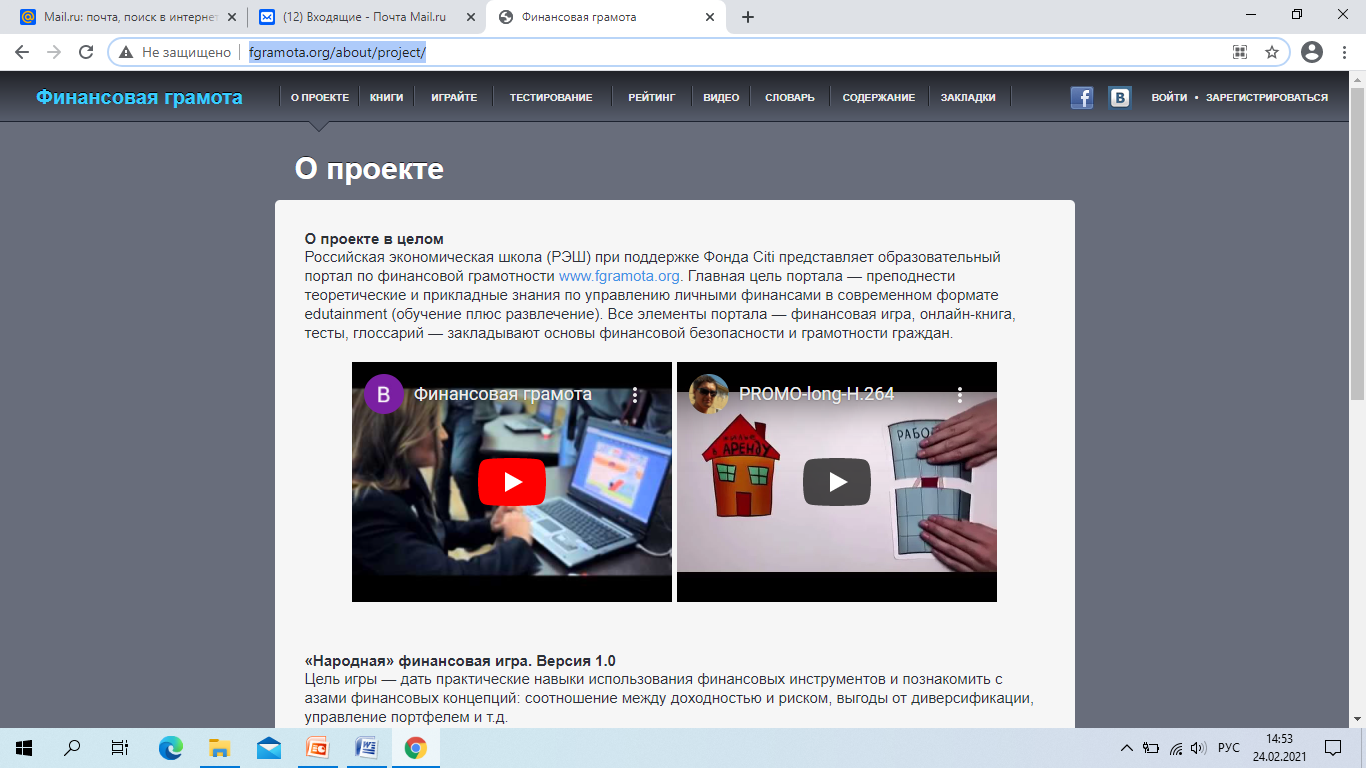 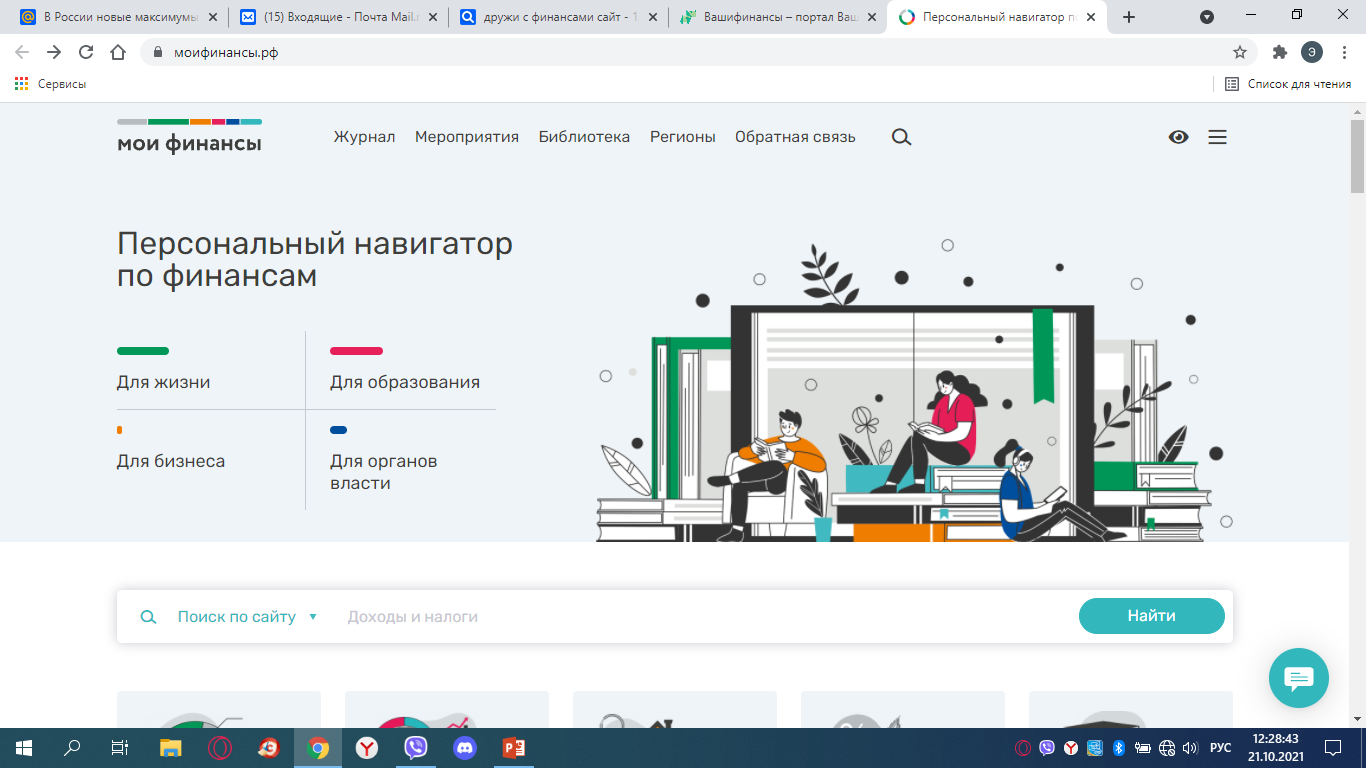 МоиФинансы – ЦФГ НИФИ Минфина России
Финансовая грамота - РЭШ http://www.fgramota.org/about/project/
https://xn--80apaohbc3aw9e.xn--p1ai/
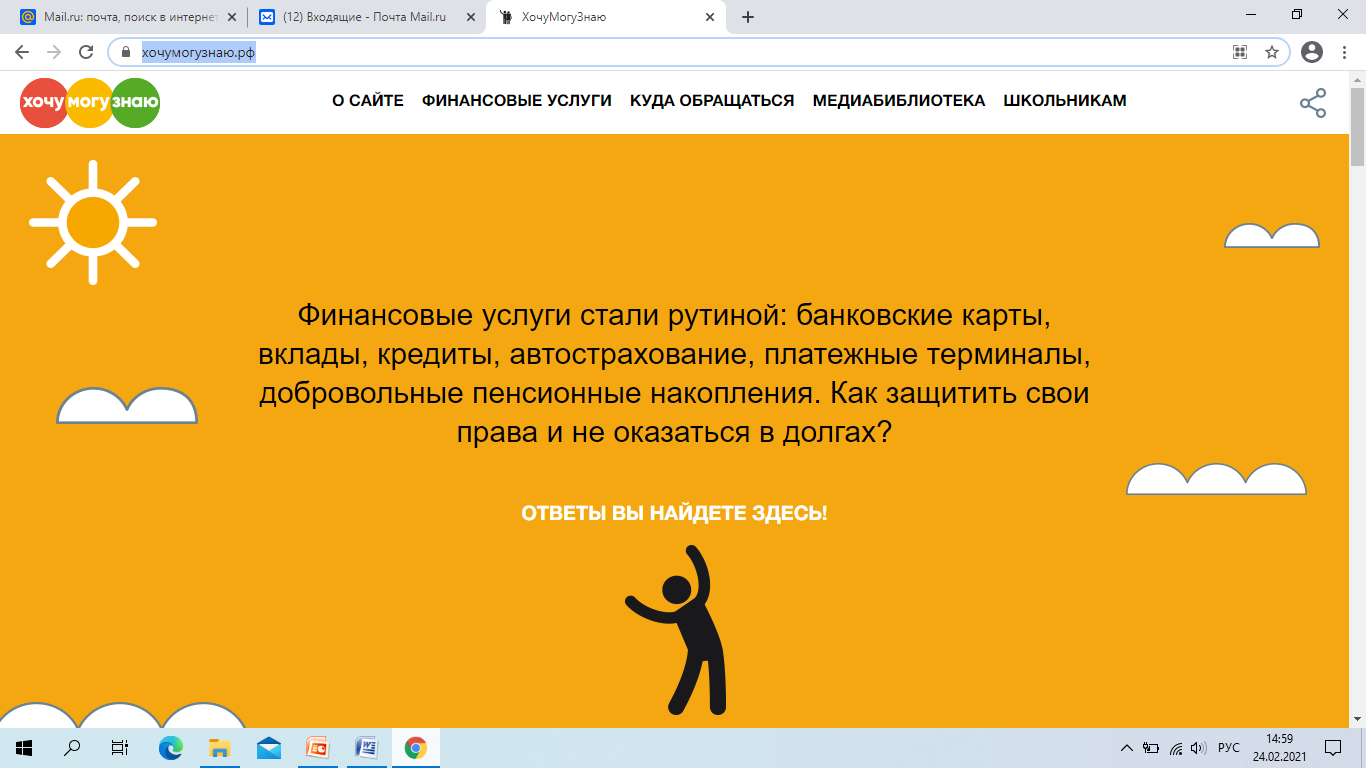 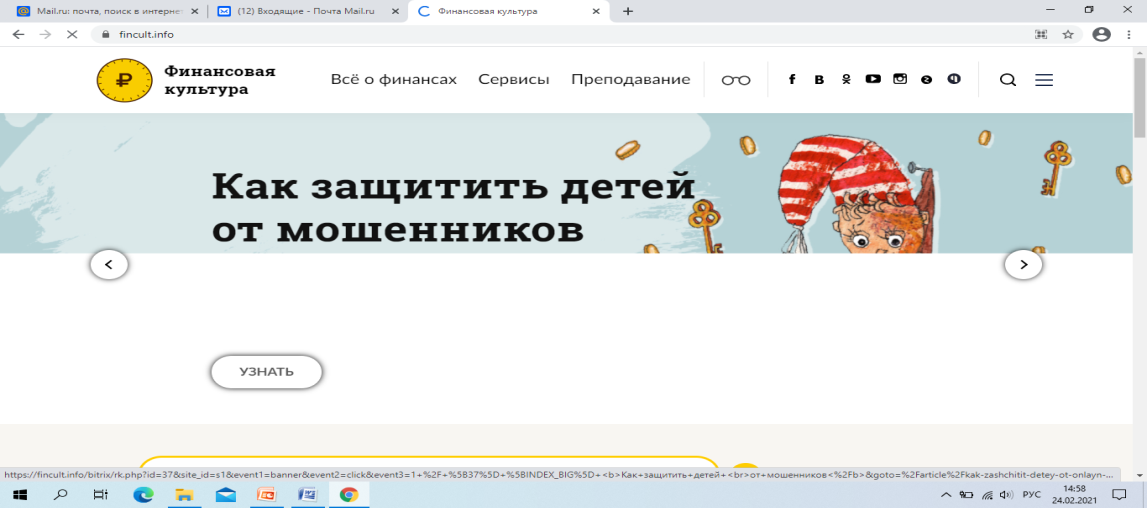 Финансовая культура – ЦБ РФ https://fincult.info/
ХочуМогуЗнаю  -  Роспотребнадзор https://xn--80afmshcb2bdox6g.xn--p1ai/
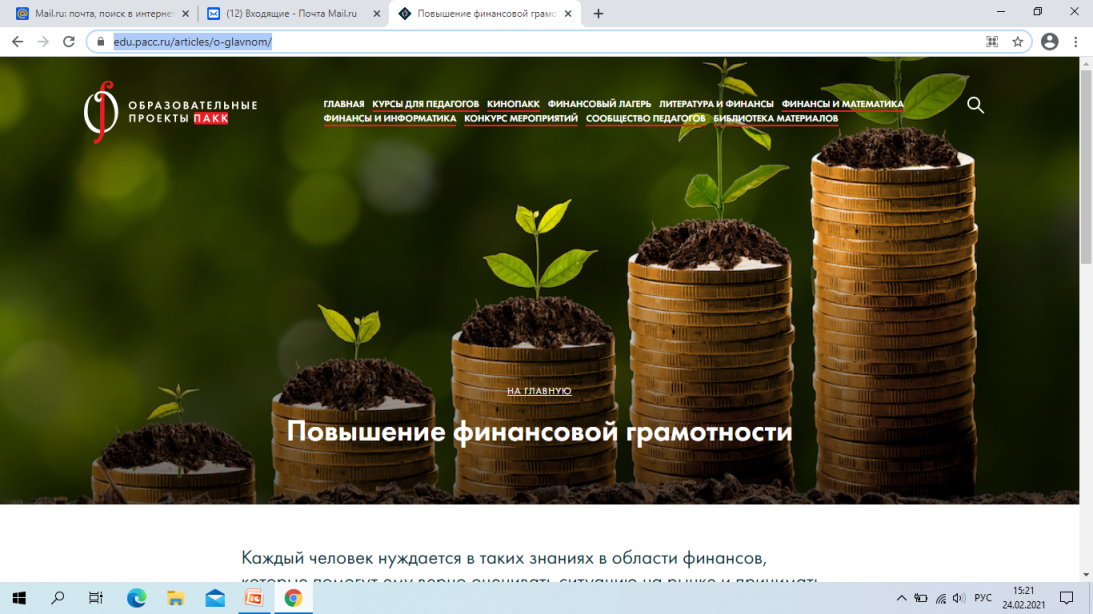 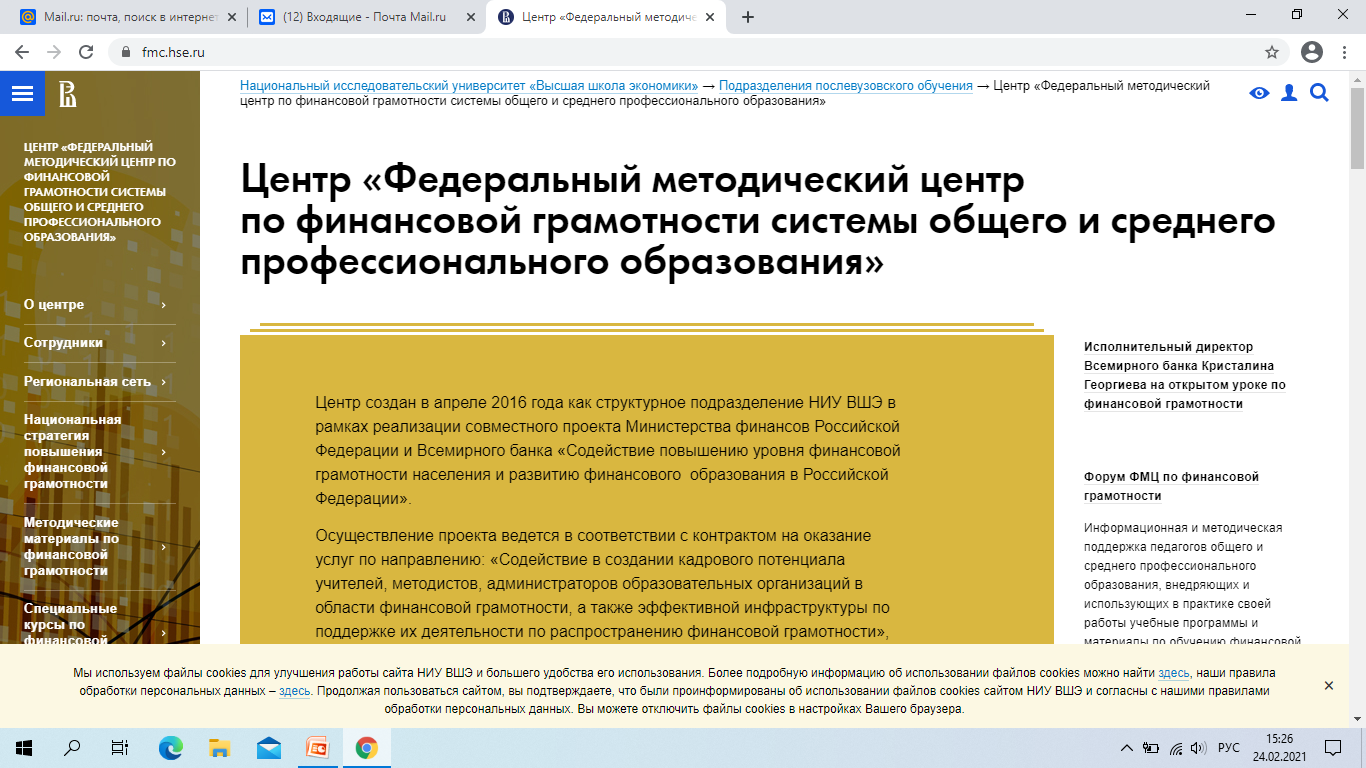 Федеральный методический центр по финансовой грамотности системы общего и среднего профессионального образования  (НИУ ВШЭ) https://fmc.hse.ru/
Образовательные проекты ПАКК https://edu.pacc.ru/articles/o-glavnom/
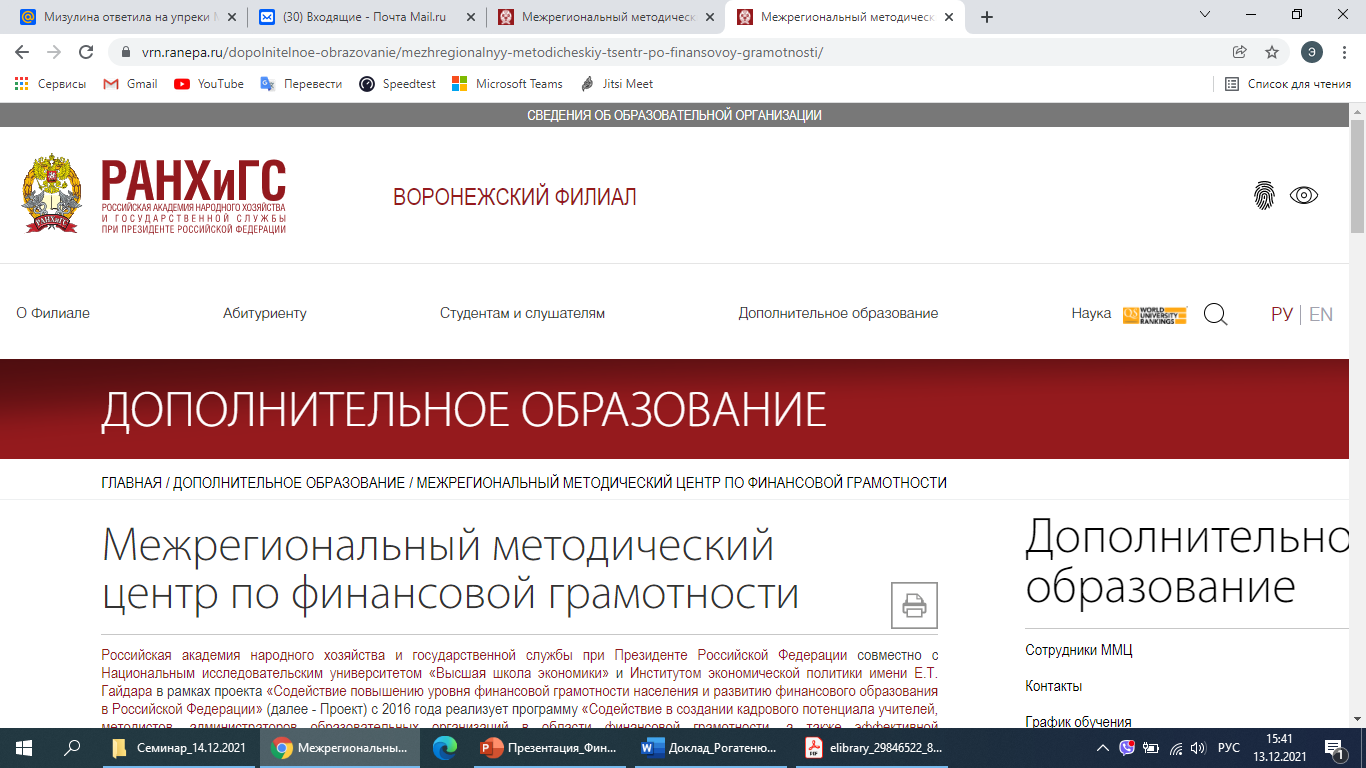 Межрегиональный методический центр по финансовой грамотности РАНХиГС https://vrn.ranepa.ru/dopolnitelnoe-obrazovanie/mezhregionalnyy-metodicheskiy-tsentr-po-finansovoy-gramotnosti/
Вариант № 3: внедрение финансовой грамотности в дополнительное образование
Кружки, клубы, в рамках которых проводятся регулярные занятия по финансовой грамотности с использованием различных интерактивных образовательных технологий.
Профильные тематические смены в детских лагерях дневного пребывания на базе образовательных организаций.
Выездные оздоровительно-просветительские детские лагеря (тематические смены).
Образовательные события: Всероссийская неделя финансовой грамотности – https://vashifinancy.ru/mymoneyfest/, Семейный фестиваль по финансовой грамотности «Семья – инвестиции в будущее!» – https://finfestykt.ru/ , Всероссийская неделя сбережений – http://www.sberden.ru/, Всероссийская программа «Дни финансовой грамотности в образовательных организациях» –- https://dnifg.ru/materials/ и др.

Учебно-методические материалы:
Азбука финансовой грамотности: методическое пособие для педагогов организаций дополнительного образования детей, пришкольных и загородных оздоровительных лагерей – https://fg.mgpu.ru/wp-content/uploads/2018/10/2.-Pererabotannoe.-MP.-Azbuka-finansovoj-gramotnosti.-2018.pdf
Библиотека школы вожатых «Азбука финансовой грамотности» / Тематическая смена по финансовой грамотности / ВЧФГ – https://fincup.ru/biblioteka_shv/
Библиотека школы вожатых «Азбука финансовой грамотности» / Кружок по финансовой грамотности / ВЧФГ – https://fincup.ru/biblioteka_shv/ 
Образовательное занятие-игра «Марафон финансовой грамотности» / Лига вожатых – https://xn--80admnw0a7d.xn--p1ai/kopilka-znaniy 
Проект Банка России «ДОЛ-игра» для закрепления знаний по финансовой грамотности – https://doligra.ru/ 
Проект Банка России «Онлайн-уроки по финансовой грамотности» –https://dni-fg.ru/ 
Рабочая программа кружка «Финансовая грамотность детей старшего дошкольного возраста – https://infourok.ru/rabochaya-programma-kruzhka-finansovaya-gramotnost-detej-starshego-doshkolnogo-vozrasta-4460604.html 
Финансовый лагерь для школьников 5-8 классов / Финансовый лагерь для школьников 10-11 классов / Образовательные проекты ПАКК – http://xn--80aggjplzz3f.xn--p1ai/
Вариант №4: внедрение финансовой грамотности в программы воспитания и социализации
В рамках классных мероприятий классного руководителя. Педагогу необходимо выделить наиболее интересные темы и проводить классные занятия, в том числе экскурсии в банки, Минфин РК, УФНС по РК и др., организовывать просмотр научно-популярных фильмов, мультфильмов, чтение книг и их обсуждение.
 В рамках образовательных событий общеобразовательной организации (олимпиады, чемпионаты, игры, квесты, ярмарки, соревнования по финансовой грамотности как разовые или периодические мероприятия).

Учебно-методические материалы, книги, видеоматериалы
Азбука финансовой грамотности. ВСЕ серии – Смешарики 2D – https://www.youtube.com/watch?v=sCDrF1wQZ6s 
Видеоматериалы по истории Банка России – https://www.cbr.ru/bankmuseum/ 
Всероссийская олимпиада по финансовой грамотности, финансовому рынку и защите прав потребителей финансовых услуг – https://www.fin-olimp.ru/ 
Всероссийская онлайн-олимпиада по финансовой грамотности для учащихся 5-11-х классов и студентов среднего профессионального образования – https://olimpiada.oc3.ru/#main 
Всероссийский чемпионат по финансовой грамотности (ВЧФГ) – https://fincup.ru/ 
Мани-фест. Десять лучших книг о деньгах для детей: что почитать ребенку вместо сказки на ночь – https://www.banki.ru/news/daytheme/?id=10490839 
Онлайн-олимпиада «Юный предприниматель и финансовая грамотность» для учеников 1-9 классов – https://olympiads.uchi.ru/olymp/bizuchi/?utm_source=BR_press_release&utm_medium=partner&utm_campaign=UP-13-04_partner_BR_press_release 
Пряничный домик. Фильм об истории денег в России / Телеканал Культура – https://www.youtube.com/watch?v=Is0UcNBBMR8 
Пряничный домик. Копеечное дело / Телеканал Культура – https://www.youtube.com/watch?v=S4ZqYcdvXrA 
Финансовая познавательная игра «Финквест» – http://finquest.tilda.ws/ 
Экскурсия «Российские деньги: путешествие во времени». Музей истории денег – https://www.youtube.com/watch?v=_j-dwlRlzJg 
13 мультфильмов, которые научат детей обращаться с деньгами – https://www.sravni.ru/text/13-multikov-kotorye-nauchat-detej-obrashhatsja-s-dengami/
Реализация образовательных программ общего образования, включающих основы финансовой грамотности
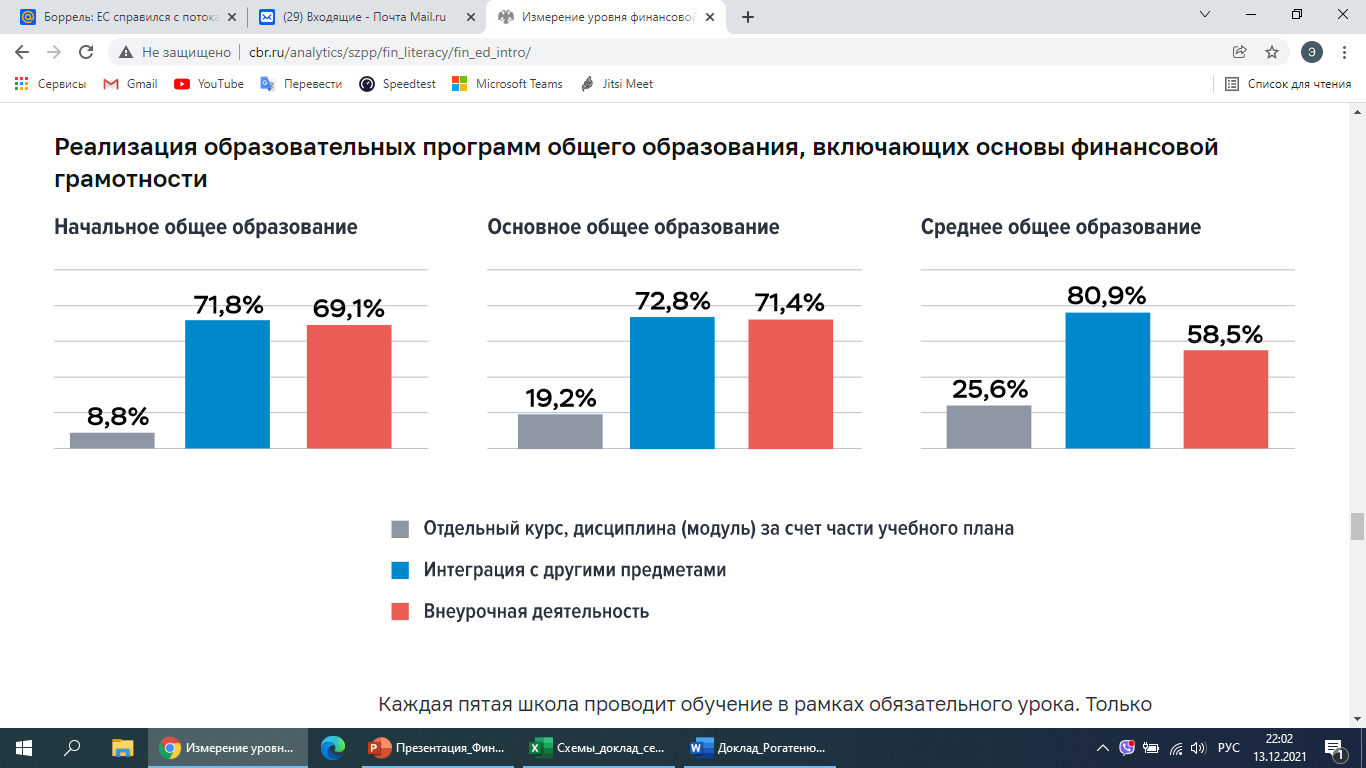 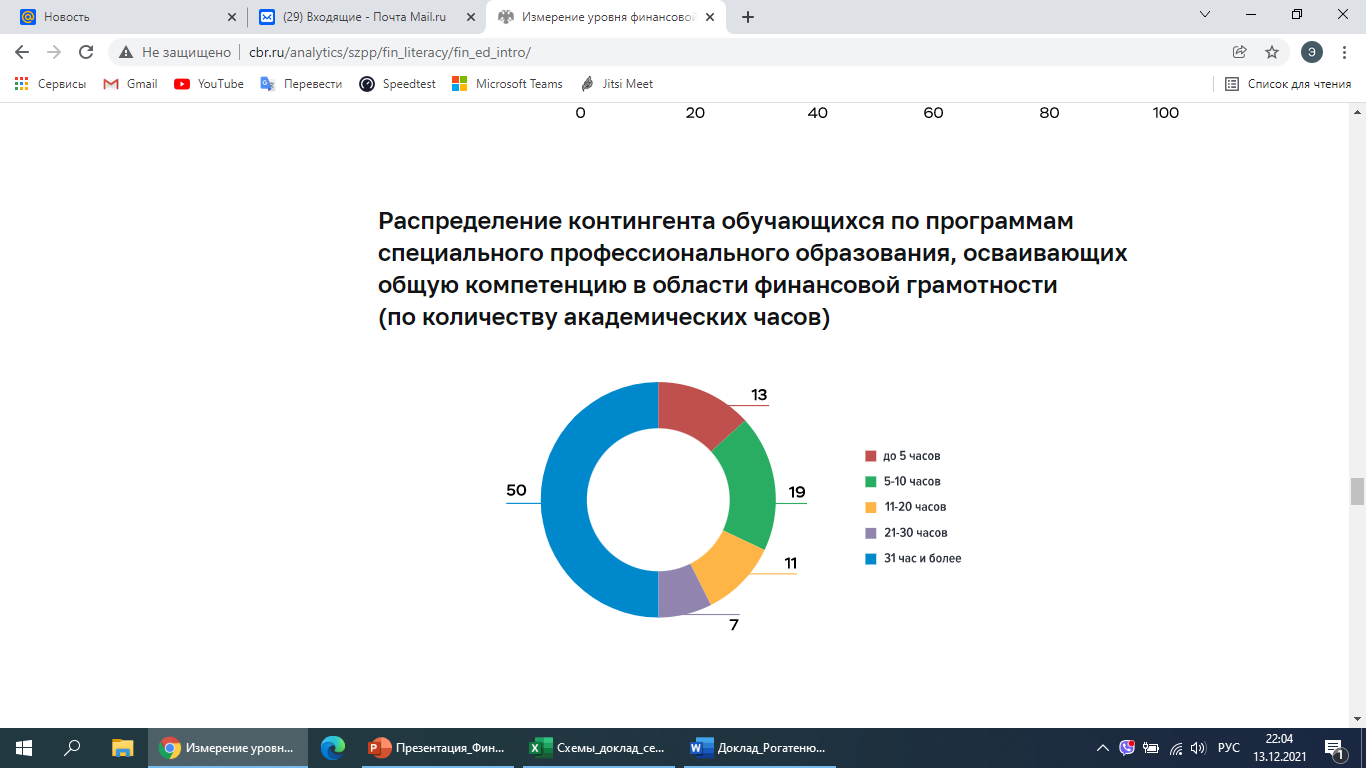 Распределение контингента обучающихся по программам специального профессионального образования, осваивающих общую компетенцию в области финансовой грамотности (по количеству академических часов)
4. Формирование финансовой грамотности как педагогическая задача
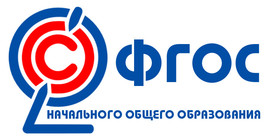 ФГОС НОО содержит ряд требований к образовательным результатам, которые могут успешно достигаться в рамках изучения вопросов финансовой грамотности. 
К таким требованиям напрямую относятся следующие предметные результаты:
по математике: 
– использование начальных математических знаний для описания и объяснения окружающих предметов, процессов, явлений, а также оценки их количественных и пространственных отношений; 
– приобретение начального опыта применения математических знаний для решения учебно-познавательных и учебно-практических задач. 
по окружающему миру: 
– осознание норм здоровье сберегающего поведения в природной и социальной среде. Традиционно в учебных материалах для начальной школы раскрывается здоровье сберегающее поведение в его природном проявлении. Освоение же рационального, финансово грамотного поведения школьниками может и должно рассматриваться как освоение моделей здоровье сберегающего поведения в социальной сред
по технологии: 
– получение первоначальных представлений о созидательном и нравственном значении труда в жизни человека и общества. Многие вопросы, предлагаемые к изучению в области финансовой грамотности, позволяют конкретизировать изучаемые аспекты, связанные с трудом, сделать их максимально актуальными для школьников (к примеру, в рамках вопросов о формировании семейного бюджета, планирования собственной будущей деятельности, знакомства с основами предпринимательства).
ФГОС НОО содержит перечень личностных характеристик выпускника – «портрет выпускника начальной школы» (п. 8 ФГОС НОО), среди которых зафиксированы следующие характеристики: 
– любознательный, активно и заинтересованно познающий мир; 
– готовый самостоятельно действовать и отвечать за свои поступки перед семьёй и обществом; 
– выполняющий правила здорового и безопасного для себя и окружающих образа жизни.
В результате освоения учебного материала по финансовой грамотности у учащихся начальной школы должны быть сформированы умения:
произвести безналичный платеж, внеся денежные купюры в платежный терминал;
аргументированно обосновать целесообразность приобретения желаемого блага в условиях ограниченности семейного бюджета;
научить детей договариваться с родителями о покупке желаемых им благ при понимании ограниченности денежных средств, которыми располагают родители;
понимать, что у семьи бывают расходы обязательные и неотложные, а бывают желательные, но не обязательные;
замечать в жизни семьи возможности для сокращения расходов и увеличения сбережений.
В ходе образовательной деятельности учителю начальных классов необходимо:
рассказать о видах денег, объяснить, что бывают деньги наличные и безналичные;
объяснить, откуда в семье берутся деньги, то есть какие существуют источники поступления денег;
научить детей договариваться с родителями о покупке желаемых им благ при понимании ограниченности денежных средств, которыми располагают родители;
объяснить, на что тратятся семейные доходы и почему у семей возникают либо сбережения, либо долги;
объяснить на понятийном и арифметическом уровне невозможность для семьи тратить денег больше, чем она получает доходов и имеет сбережений.
В качестве учебно-методического обеспечения рекомендуется использовать УМК «Введение в финансовую грамотность» для начальной школы, разработанный ФГБНУ ИСРО РАО по заказу Банка России в соответствии ФГОС НОО и примерной основной образовательной программой начального общего образования.
УМК предусматривает возможность встраивания содержащихся в нем тем по финансовой грамотности в уроки по таким предметам, как «Окружающий мир», «Математика» и «Технология», а из предложенных учебных материалов учитель может составить как сценарий целого урока, так и его фрагмент.
Содержательно, УМК включает в себя:
Введение в финансовую грамотность: учебное пособие для начальной школы / [Е.Л. Рутковская, А.В. Половникова, А.А. Козлова и д.р.]; под общ. ред. Е.Л. Рутковской. – Москва: Издательство «Интеллект-Центр», 2020. – 96 с. –  https://fincult.info/upload/iblock/c2e/Uchebnoe_posobie.pdf
Методические рекомендации для учителей начальной школы к учебно-методическому комплексу «Введение в финансовую грамотность» / [Е.Л. Рутковская, А.В. Половникова, Е.С. Королькова, А.А. Козлова и др.]; под общ. ред. Е.Л. Рутковской. – Москва: Издательство «Интеллект-Центр», 2020. – 56 с.  – https://fincult.info/upload/iblock/2a8/Metodicheskie_rekomendatsii.pdf
Введение в финансовую грамотность: практикум к учебному пособию для начальной школы / [Е.Л. Рутковская, А.В. Половникова, А.А. Козлова и др.; стихи М.А. Лангер]; под общ. ред. Е.Л. Рутковской. – Москва: Издательство «Интеллект-Центр», 2020. – 72 с. –  https://fincult.info/upload/iblock/091/Praktikum.pdf
Введение в финансовую грамотность: рабочая тетрадь 1 для начальной школы / [Е.Л. Рутковская, А.В. Половникова, А.А. Козлова; стихи М.А. Лангер]; под общ. ред. Е.Л. Рутковской. – Москва: Издательство «Интеллект-Центр», 2020. – 20 с. –  https://fincult.info/upload/iblock/fff/Rabochaya_tetrad_1_kl.pdf
Введение в финансовую грамотность: рабочая тетрадь 2 для начальной школы / [Е.Л. Рутковская, А.В. Половникова, А.А. Козлова и др.]; под общ. ред. Е.Л. Рутковской. – Москва: Издательство «Интеллект-Центр», 2020. – 28 с.  – https://fincult.info/upload/iblock/0a5/Rabochaya_tetrad_2_kl.pdf
Введение в финансовую грамотность: рабочая тетрадь 3 для начальной школы / [Е.Л. Рутковская, А.В. Половникова, А.А. Козлова и др.; стихи М.А. Лангер]; под общ. ред. Е.Л. Рутковской. – Москва: Издательство «Интеллект-Центр», 2020. – 24 с. – https://fincult.info/upload/iblock/73f/Rabochaya_tetrad_3_kl.pdf
Введение в финансовую грамотность: рабочая тетрадь 4 для начальной школы / [Е.Л. Рутковская, А.В. Половникова, А.А. Козлова и др.]; под общ. ред. Е.Л. Рутковской. – Москва: Издательство «Интеллект-Центр», 2020. – 28 с. – https://fincult.info/upload/iblock/4ab/Rabochaya_tetrad_4_kl.pdf
Также можно использовать материалы учебного курса по финансовой грамотности для учащихся 2-3 классов – https://fmc.hse.ru/2-3forms и 4 классов – https://fmc.hse.ru/4forms , подготовленные в рамках совместного проекта Министерства финансов Российской Федерации и Всемирного банка «Содействие повышению уровня финансовой грамотности населения и развитию финансового образования в Российской Федерации»:
Корлюгова, Ю.Н., Гоппе, Е.Е. Финансовая грамотность: учебная программа. 2-3 классы общеобразоват. орг. – М.: ВАКО, 2020. – 32 с.
Федин С.Н. Финансовая грамотность: материалы для учащихся. 2-3 классы общеобразоват. орг. В 2 ч. Ч. 1. – М.: ВАКО, 2020. – 112 с. 
Федин С.Н. Финансовая грамотность: материалы для учащихся. 2-3 классы общеобразоват. орг. В 2 ч. Ч. 2. – М.: ВАКО, 2020. – 80 с 
Корлюгова, Ю.Н., Гоппе, Е.Е. Финансовая грамотность: методические рекомендации для учителя. 2-3 классы общеобразоват. орг. – М.: ВАКО, 2020. – 112 с.
Корлюгова, Ю.Н., Гоппе, Е.Е. Финансовая грамотность: материалы для родителей. 2-3 классы общеобразоват. орг. – М.: ВАКО, 2020. – 48 с. 
Корлюгова, Ю.Н., Гоппе, Е.Е. Финансовая грамотность: рабочая тетрадь. 2-3 классы общеобразоват. орг. – М.: ВАКО, 2020. – 64 с. 
Корлюгова Ю.Н., Гоппе Е.Е. Финансовая грамотность: учебная программа. 4 класс общеобразоват. орг. – М.: ВАКО, 2018. – 32 с. 
Гловели Г.Д., Гоппе Е.Е. Финансовая грамотность: материалы для учащихся. 4 класс общеобразоват. орг. – М.: ВАКО, 2018. – 112 с. 
Корлюгова Ю.Н., Гоппе Е.Е. Финансовая грамотность: методические рекомендации для учителя. 4 класс общеобразоват. орг. – М.: ВАКО, 2018. – 120 с. 
Корлюгова Ю.Н., Гоппе Е.Е. Финансовая грамотность: материалы для родителей. 4 класс общеобразоват. орг. – М.: ВАКО, 2018. – 48 с. 
Корлюгова Ю. Н., Гоппе Е. Е. Финансовая грамотность: рабочая тетрадь. 4 класс общеобразоват. орг. – М.: ВАКО, 2018. – 56 с.
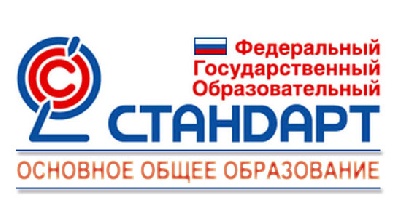 К концу обучения средней школы обучающиеся могут достигнуть возраста 14 лет. Подросткам этого возраста в Российской Федерации разрешается работать по найму, а банки могут выдавать им дебетовые карты. В связи с этим школьникам данной возрастной группы необходимо получить знания и выработать умения, которые позволят решать более широкий круг финансовых задач.
ФГОС ООО ставит задачу приобретения обучающимися «теоретических знаний и опыта их применения для адекватной ориентации в окружающем мире, выработки способов адаптации в нем, формирования собственной активной позиции в общественной жизни».
ФГОС ООО содержит ряд требований к образовательным результатам, которые могут успешно достигаться в рамках изучения вопросов финансовой грамотности на уроках математики и информатики, истории и географии, обществознания, русской и зарубежной литературы, ОБЖ.
ФГОС ООО фиксирует среди основных характеристик выпускника («портрет выпускника школы») следующие:
осознающий себя личностью, социально активный, уважающий закон и правопорядок, осознающий ответственность перед семьей, обществом, государством, человечеством;
осознанно выполняющий и пропагандирующий правила здорового, безопасного и экологически целесообразного образа жизни;
подготовленный к осознанному выбору профессии, понимающий значение профессиональной деятельности для человека и общества.
В ходе образовательной деятельности учителю 5-6 классов необходимо:
объяснить (более развернуто, чем в начальной школе) устройство денежного хозяйства и помочь понять, что деньги — это символический инструмент и что ценность денег как средства платежа может меняться со временем под влиянием инфляции;
помочь сформировать представление о разнообразии источников семейных доходов и объяснить роль трудовых заработков как основного источника доходов российских семей;
объяснить полезность регулярного контроля семейных расходов, а также значимость различных статей семейных расходов и их доли в бюджете семьи;
показать целесообразность построения семейного бюджета как способа разумного управления доходами и расходами семьи; 
помочь осознать возможность возникновения в жизни особенно сложных ситуаций (рождение ребенка, внезапная смерть кормильца, форс-мажорные случаи), которые могут привести к снижению благосостояния; рассказать, как можно смягчить негативные финансовые последствия таких ситуаций с помощью сбережений и страхования;
объяснить, зачем нужны налоги, почему их надо платить и почему за неуплату налогов строго наказывают;
рассказать, в каких случаях гражданин России может рассчитывать на социальное пособие, от чего зависит величина пособий, каковы их размеры.
В результате освоения учебного материала по финансовой грамотности у учащихся 5-6 классов должны быть сформированы умения: 
воспринимать информацию о росте цен как факторе, влияющем на благосостояние семьи 
понимать причины различий в заработках и уровнях благосостояния семей;
участвовать в обсуждении очередности и размеров семейных расходов, а также фиксировать, на что тратятся получаемые от родителей карманные деньги;
составлять на бумаге или с помощью компьютера простейший бюджет семьи;
понимать информацию на сайтах страховых компаний;
проверить на сайте налоговой службы наличие налоговой задолженности членов семьи.
В ходе образовательной деятельности учителю 7-9 классов необходимо:
объяснить устройство денежного хозяйства страны, чтобы школьники понимали, как в современной экономике осуществляется эмиссия денег, кем и как определяется количество денег, которое обращается в экономике страны. Подростки должны понимать причины инфляции, как она регулируется государством и влияет на уровень реальных доходов семей;
рассказать о необходимости поиска устойчивых источников дохода в своей жизни; факторах, влияющих в России на размер доходов из различных источников;
объяснить структуру семейных расходов и ее изменение в зависимости от возраста членов семьи и других факторов;
ознакомить с правилами составления и ведения семейного бюджета и причины возникновения его дефицита и задолженности;
ознакомить с правилами использование услуг банков и других финансовых организаций для повышения благосостояния семей, а также рисками, с которыми связано использование таких услуг; возможности решения финансовых задач семьи на разных стадиях ее жизненного цикла с помощью программ сбережения и инвестирования семейных средств;
рассказать о возможностях повышения своего благосостояния путем создания собственного бизнеса и трудности, которые необходимо преодолеть при выборе такого варианта карьеры; источники средств для создания бизнеса и способы защиты от банкротства;
рассказать о типах валют, которые существуют в мире, и возможности использования валютных инструментов, доступных на российском рынке, для защиты семейного бюджета от инфляционных рисков и для накопления сбережений;
рассказать о конституционной обязанности граждан уплачивать налоги, различиях в механизмах исчисления налогов, которые могут взиматься с доходов и имущества физических лиц;
рассказать о необходимости формировании финансовой подушки безопасности на случай болезни или непредвиденных обстоятельств, пенсионных накоплений, необходимых в преклонном возрасте, а также границы участия государства в решении этих проблем.
В результате освоения учебного материала по финансовой грамотности у учащихся 7-9 классов должны быть сформированы умения: 
усваивать информацию об инфляции из общедоступных источников и учитывать ее при принятии собственных финансовых решений, связанных с расходами и сбережениями;
сравнивать различные профессии и сферы занятости для оценки потенциала извлечения дохода и роста своего благосостояния на коротком отрезке жизненного пути и в длительной перспективе;
понимать суть различной значимости и обязательности семейных расходов и необходимость ранжирования очередности и размеров различных видов расходов в зависимости от их значения для обеспечения семейного благополучия;
составлять бюджет семьи и понимания того, как изменение доходов семьи сказывается на покрытии различных типов семейных расходов;
искать и понимать информацию о финансовых услугах, а также осознание возможных рисков на рынке финансовых услуг;
выделять круг вопросов, которые надо обдумать при создании своего бизнеса, и типы рисков, такому бизнесу угрожающие;
понимать значения курсов валют, осознания возможности их колебания в силу влияния многих факторов;
просчитывать, как изменения в структуре и размерах семейных доходов и имущества могут повлиять на величину подлежащих уплате налогов;
рассчитать, как могут быть связаны величины сбережений на протяжении трудоспособного возраста и месячного дохода после окончания трудовой карьеры
В качестве учебно-методического обеспечения рекомендуется использовать УМК «Основы финансовой грамотности», разработанный по заказу Банка России в соответствии ФГОС основного общего образования и примерной основной образовательной программой основного общего образования
УМК «Основы финансовой грамотности» является составной частью УМК по курсам «Обществознание» и «Экономика». УМК прошел предварительную экспертизу в РАО и может быть использован в образовательной программе основного общего образования.
Содержательно, УМК включает в себя:
Чумаченко В.В., Горяев А.П. Основы финансовой грамотности: учебное пособие. 8-9 классы. – 4-е изд. – М. «Просвещение», 2019. – 272 с.
Чумаченко В.В., Горяев А.П. Основы финансовой грамотности: методические рекомендации. 8-9 классы. – М. «Просвещение», 2019. – 112 с.
Чумаченко В.В., Горяев А.П. Основы финансовой грамотности: рабочая тетрадь. 8-9 классы. – М. «Просвещение», 2020. – 64 с.
Также можно использовать материалы учебного курса по финансовой грамотности для учащихся 5-7 классов – https://fmc.hse.ru/5-7forms и 8-9 классов – https://fmc.hse.ru/8-9forms , подготовленные в рамках совместного проекта Министерства финансов Российской Федерации и Всемирного банка «Содействие повышению уровня финансовой грамотности населения и развитию финансового образования в Российской Федерации»:
Финансовая грамотность: учебная программа. 5-7 классы общеобразоват. орг. / Е.А. Вигдорчик, И.В. Липсиц, Ю.Н. Корлюгова, А.В. Половникова – М.: ВАКО, 2018. – 40 с.
Липсиц И.В., Вигдорчик Е.А. Финансовая грамотность: материалы для учащихся. 5–7 классы общеобразоват. орг. – М.: ВАКО, 2018. – 280 с. 
Корлюгова Ю.Н., Половникова А.В. Финансовая грамотность: Методические рекомендации для учителя. 5–7 классы общеобразоват. орг. – М.: ВАКО, 2018. – 240 с. 
Корлюгова Ю.Н., Половникова А.В. Финансовая грамотность: материалы для родителей. 5–7 классы общеобразоват. орг. – М.: ВАКО, 2018. – 80 с. 
Корлюгова Ю.Н., Половникова А.В. Финансовая грамотность: рабочая тетрадь. 5-7 классы общеобразоват. орг. – М.: ВАКО, 2018. – 160 с. 
Лавренова Е.Б., Рязанова О.И., Липсиц И.В. Финансовая грамотность: учебная программа. 8-9 классы общеобразоват. орг. – М.: ВАКО, 2018. – 32 с. 
Липсиц И.В., Рязанова О.И. Финансовая грамотность: материалы для учащихся. 8-9 классы общеобразоват. орг. – М.: ВАКО, 2018. – 352 с.
Рязанова О.И., Липсиц И.В., Лавренова Е.Б. Финансовая грамотность: Методические рекомендации для учителя. 8–9 классы общеобразоват. орг. – М.: ВАКО, 2018. – 152 с. 
Рязанова О.И., Липсиц И.В., Лавренова Е.Б. Финансовая грамотность: материалы для родителей. 8–9 классы общеобразоват. орг. – М.: ВАКО, 2018. – 76 с.
Лавренова Е.Б., Липсиц И.В., Рязанова О.И. Финансовая грамотность: Рабочая тетрадь. 8–9 классы общеобразоват. орг. – М.: ВАКО, 2018. – 60 с.
28 декабря 2021 года на заседании Межведомственной координационной комиссии были определены приоритеты развития финансовой грамотности - цифровизация образовательных продуктов для всех возрастов, расширение охвата и повышение вовлеченности целевых аудиторий, обеспечение безопасности потребителей финансовых услуг, в том числе их защита от мошеннических схем. В сотрудничестве с Минобрнауки и Минпросвещения продолжится внедрение финансовой грамотности в учебные программы. Планируется закрепить преподавание элементов финансовой грамотности в рамках существующих учебных дисциплин для 10–11 классов (с 1 сентября 2022 года оно уже обязательно в 1–9 классах).
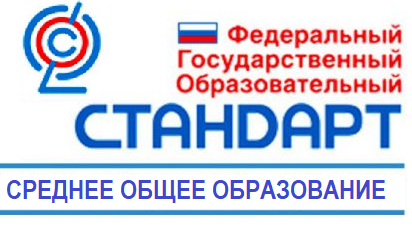 В связи с тем, что к концу обучения в старшей школе молодые люди начинают взрослую жизнь либо как наемные работники, либо как студенты вузов или СПО, обучение финансовой грамотности на этом этапе должно выходить на уровень, который специалисты ОЭСР именуют уровнем «полной компетентности».
ФГОС СОО содержит ряд требований к образовательным результатам, которые могут успешно достигаться в рамках изучения вопросов финансовой грамотности на уроках математики и информатики, истории и географии, обществознания, экономики и права, русской и зарубежной литературы.
ФГОС СОО содержит перечень личностных характеристик выпускника – «портрет выпускника школы», среди которых зафиксированы следующие характеристики: 
креативный и критически мыслящий, активно и целенаправленно познающий мир, осознающий ценность образования и науки, труда и творчества для человека и общества; 
владеющий основами научных методов познания окружающего мира; мотивированный на творчество и инновационную деятельность; 
готовый к сотрудничеству, способный осуществлять учебно-исследовательскую, проектную и информационно-познавательную деятельность; 
осознающий себя личностью, социально активный, уважающий закон и правопорядок, осознающий ответственность перед семьей, обществом, государством, человечеством;
мотивированный на образование и самообразование в течение всей своей жизни.
В ходе образовательной деятельности учителю 10-11 классов необходимо:
объяснить правила и возможности использования физическими лицами банковских услуг и продуктов как способа повышения своего благосостояния и улучшения управления им;
рассказать о страховых услугах, которые доступны на рынке России; достоинствах и проблемах различных страховых программ;
объяснить, что рынок ценных бумаг может рассматриваться в качестве источника дополнительных возможностей повышения семейного благосостояния, но ему сопутствуют риски потери денег;
рассказать о налоговых обязательствах и льготах для граждан России, а также налоговых и прочих санкциях за уклонение от исполнения обязательств;
объяснить преимущества и недостатки различных способов сохранения благосостояния в преклонном возрасте и возможности накопления средств с помощью государства и в негосударственных финансовых компаниях для поддержания привычного образа жизни после прекращения активной трудовой деятельности;
познакомить с правилами создания собственного бизнеса и возможности защиты его от банкротства за счет грамотного управления доходами и расходами фирмы;
рассказать о рисках, которые сопровождают операции с денежными средствами, а также наиболее распространенные схемы обмана граждан финансовыми мошенниками.
В результате освоения учебного материала по финансовой грамотности у учащихся 10-11 классов должны быть сформированы умения:
находить и анализировать информацию об условиях банковского обслуживания для принятия рационального решения при выборе банка и круга предоставляемых им услуг;
выбрать программу страхования, адекватную этапу жизненного цикла, на котором человек находится в данное время;
понимать смысл предложений, направляемых гражданам различными финансовыми фирмами, и отличать предложения с обычным для фондового рынка уровнем риска от авантюрных или мошеннических предложений, чреватых неизбежными финансовыми потерями;
предвидеть возникновение у семьи обязательств по уплате налогов и понимание, какие и как могут быть получены льготы по уплате налогов;
сравнивать уровни благосостояния в преклонном возрасте при пассивном и активном управлении своими сбережениями и имуществом для продления периода получения высоких доходов;
составить простейший бизнес-план нового предпринимательского проекта, продумать возможные источники его финансирования, защитить проект при обсуждении в классе;
различать разумные и жульнические предложения финансовых услуг и финансовых продуктов.
В качестве учебно-методического обеспечения рекомендуется использовать учебные и методические пособия, разработанный по заказу Банка России в соответствии ФГОС СОО и примерной основной образовательной программой среднего общего образования:
Брехова Ю., Алмосов А., Завьялов Д. Финансовая грамотность: материалы для учащихся 10-11 кл. – 5-е изд. – М.: ВИТА-ПРЕСС, 2020. – 400 с. 
Брехова Ю., Алмосов А., Завьялов Д. Финансовая грамотность: контрольные измерительные материалы для учащихся 10-11 классов. – М.: ВИТА-ПРЕСС, 2014. – 48 с. 
      Также можно использовать материалы учебного курса по финансовой грамотности для учащихся 10-11 классов – https://fmc.hse.ru/10-11forms , подготовленные в рамках совместного проекта Министерства финансов Российской Федерации и Всемирного банка «Содействие повышению уровня финансовой грамотности населения и развитию финансового образования в Российской Федерации»:
Лавренова Е.Б. Финансовая грамотность: учебная программа. 10-11 классы общеобразоват. орг., социально-экономический профиль. – М.: ВАКО, 2020. – 36 с. 
Киреев А.П. Финансовая грамотность: материалы для учащихся. 10-11 классы общеобразоват. орг., социально-экономический профиль. – М.: ВАКО, 2020. – 384 с. 
Лавренова Е.Б. Финансовая грамотность: Методические рекомендации для учителя. 10-11 классы общеобразоват. орг., социально-экономический профиль. – М.: ВАКО, 2020. – 180 с. 
Лавренова Е.Б. Финансовая грамотность: материалы для родителей. 10-11 классы общеобразоват. орг., социально-экономический профиль. – М.: ВАКО, 2020. – 160 с. 
Лавренова Е.Б. Финансовая грамотность: рабочая тетрадь. 10-11 классы общеобразоват. орг., социально-экономический профиль. – М.: ВАКО, 2020. – 176 с. 
Канторович, Г.Г. Финансовая грамотность: учебная программа. 10-11 классы обще образоват. орг. Математический профиль / Г. Г. Канторович. – М.: ВИТА-ПРЕСС, 2014. – 16 с.
Канторович Г.Г. Финансовая грамотность: материалы для учащихся. 10-11 классы общеобразоват. орг. Математический профиль / Г. Г. Канторович. – М.: ВИТА-ПРЕСС, 2014. – 96 с. 
Канторович Г.Г. Финансовая грамотность: методические рекомендации для учителя. 10–11 классы обще образоват. орг. Математический профиль. – М.: ВИТА-ПРЕСС, 2014. – 16 с. 
Канторович Г.Г. Финансовая грамотность: контрольные измерительные материалы. 10–11 классы обще образоват. орг. Математический профиль. – М.: ВИТА-ПРЕСС, 2014. – 8 с. 
Лавренова Е.Б. Финансовая грамотность: учебная программа. 10-11 классы общеобразоват. орг. Экономический профиль. – М.: ВИТА-ПРЕСС, 2014. – 32 с. 
Киреев А.П. Финансовая грамотность: материалы для учащихся. 10-11 классы общеобразоват. орг. Экономический профиль. – М.: ВИТА-ПРЕСС, 2014. – 368 с. 
Лавренова Е.Б. Финансовая грамотность: методические рекомендации для учителя. 10–11 классы общеобразоват. орг. Экономический профиль. – М.: ВИТА-ПРЕСС, 2014. – 224 с. 
Лавренова Е.Б. Финансовая грамотность: материалы для родителей. 10-11 классы общеобразоват. орг. Экономический профиль. – М.: ВИТА-ПРЕСС, 2014. – 160 с. 
Лавренова Е.Б. Финансовая грамотность: контрольные измерительные материалы. 10–11 классы общеобразоват. орг. Экономический профиль. – М.: ВИТА-ПРЕСС, 2014. – 88 с.
Также в качестве учебно-методического обеспечения обучения финансовой грамотности школьников разных возрастных групп можно использовать материалы, представленные на портале Центр «Федеральный методический центр по финансовой грамотности системы общего и среднего профессионального образования»:
специальные модули по математике, общественно-научным дисциплинам (обществознанию, экономике и праву), английскому языку, географии, ОБЖ – https://fmc.hse.ru/spesialmod, Всеобщей истории и истории России – https://fmc.hse.ru/history ;
специальные курсы по финансовой грамотности – целостные учебные курсы для дополнительного образования: «Страхование», «Банки», «Фондовый рынок», «Собственный бизнес» – https://fmc.hse.ru/special. Для каждого курса создан УМК, включающий материалы для обучающихся, учебную программу, методические рекомендации для педагога, контрольные измерительные материалы и материалы для родителей. Учебные материалы содержат значительный объём информации, что позволяет использовать их не только в учебном процессе, но и во внеурочной деятельности — для самообразования обучающихся, реализации их индивидуальной образовательной траектории, совместной работы с родителями и др.
Банк методических разработок (Лучшие проектные работы региональных и межрегиональных центров в 2020-2021 года) – https://fmc.hse.ru/methbank;
Банк видеолекций по финансовой грамотности – https://fmc.hse.ru/video;
Библиотеку открытых уроков – https://fmc.hse.ru/openlesson.
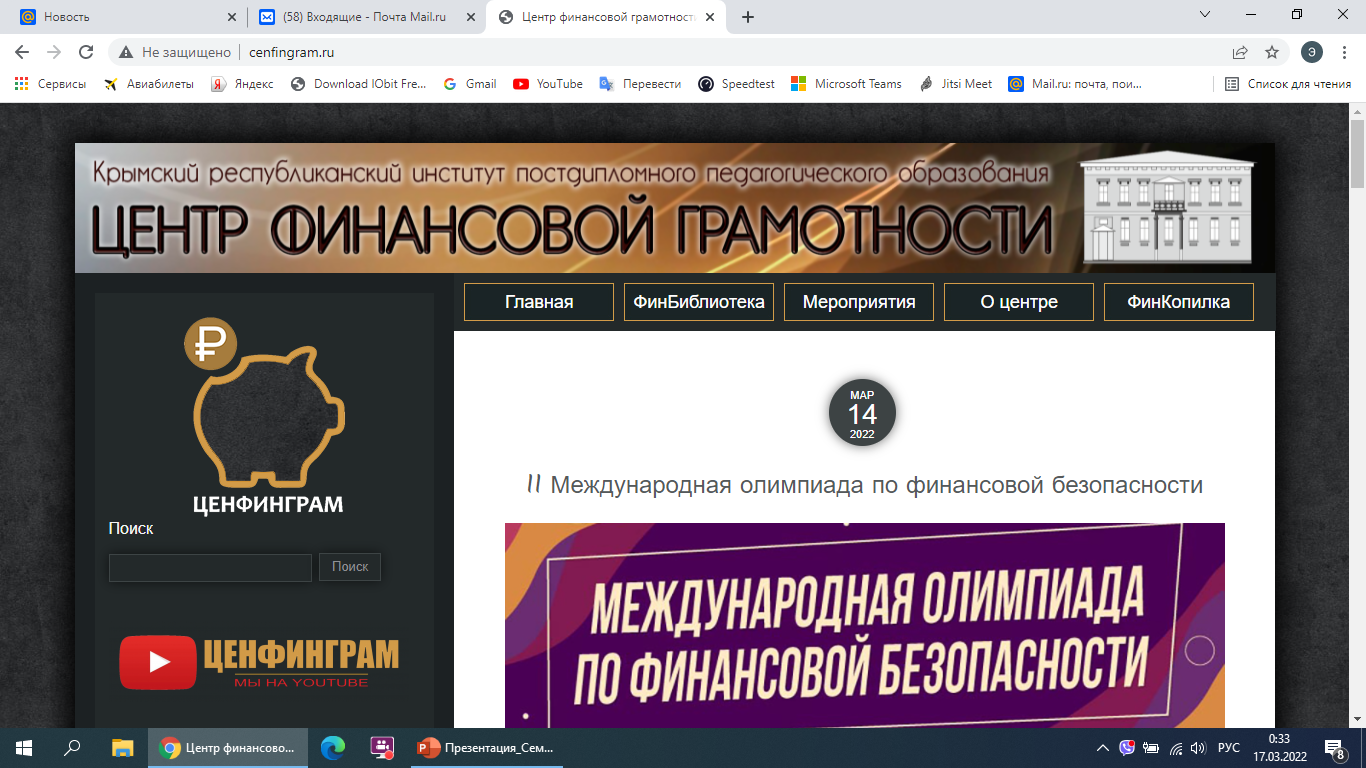 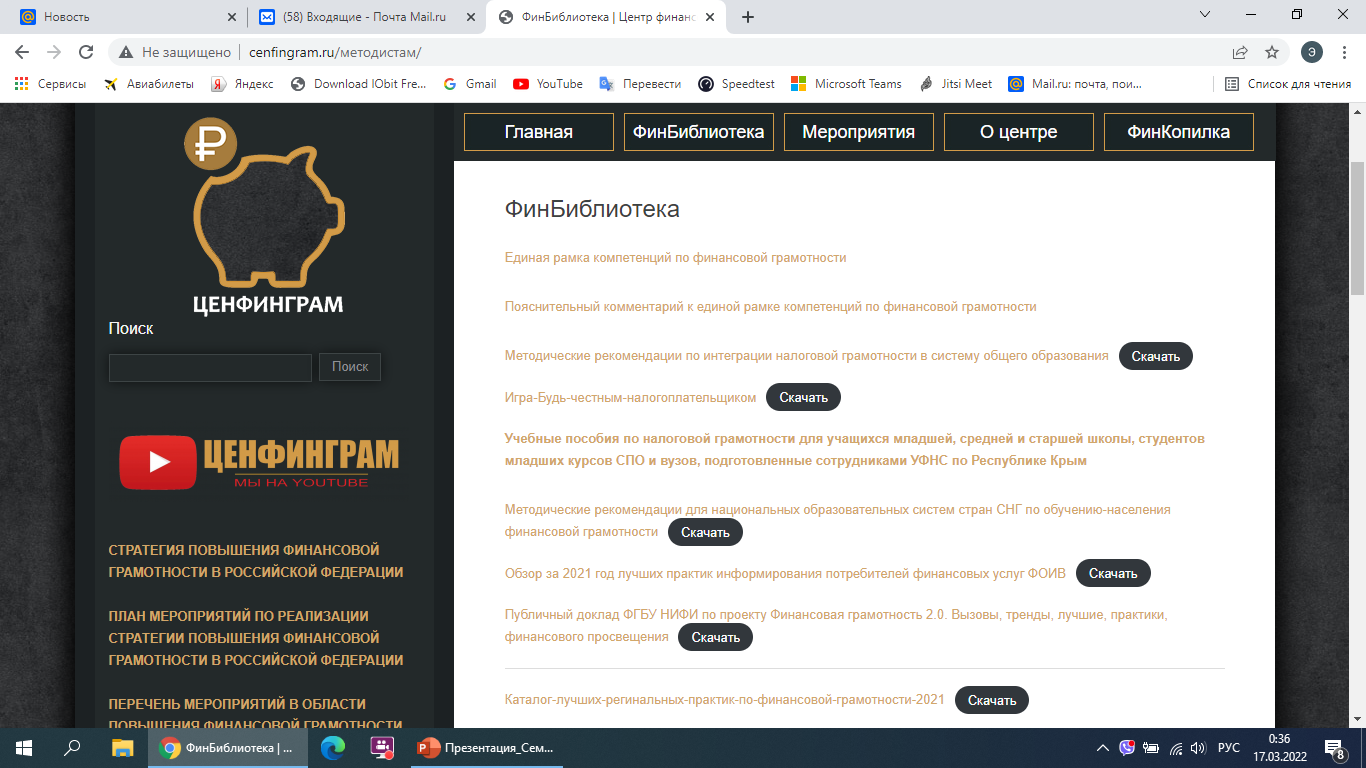 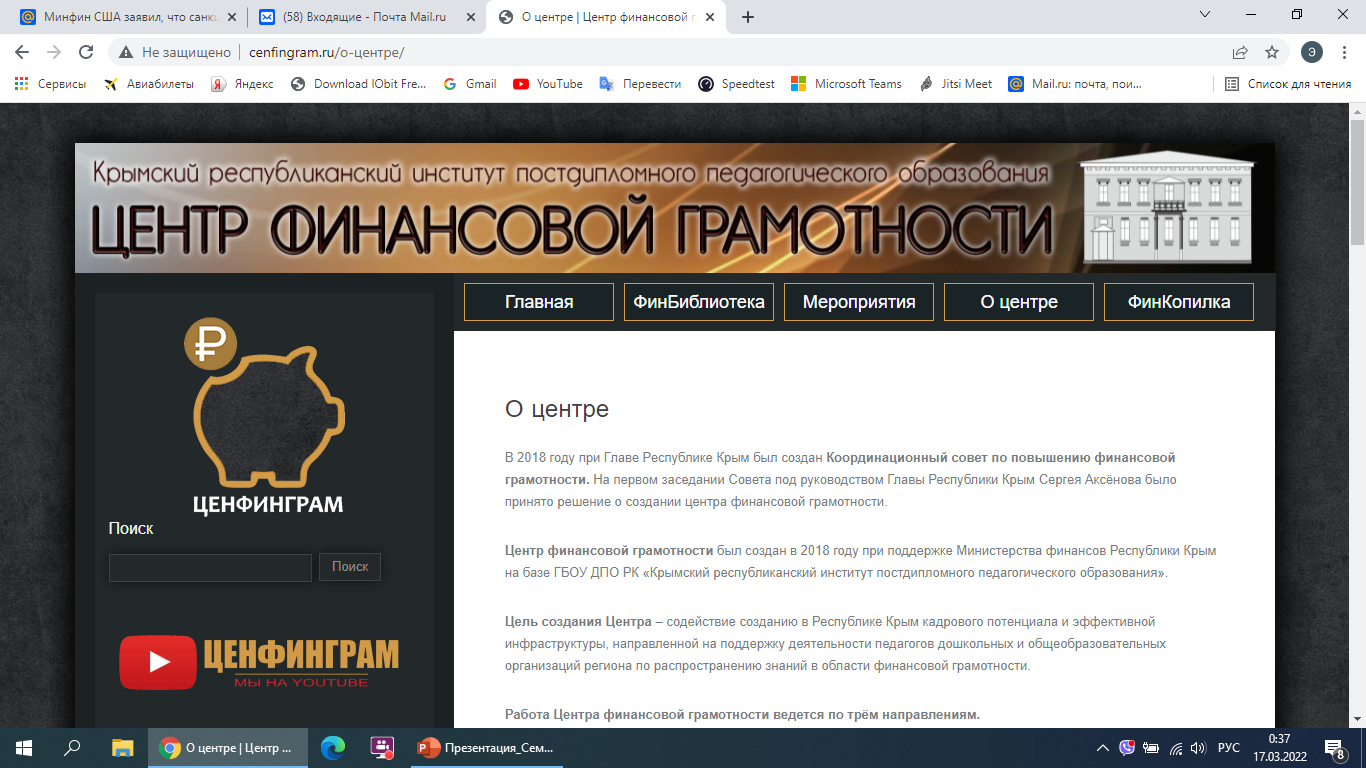 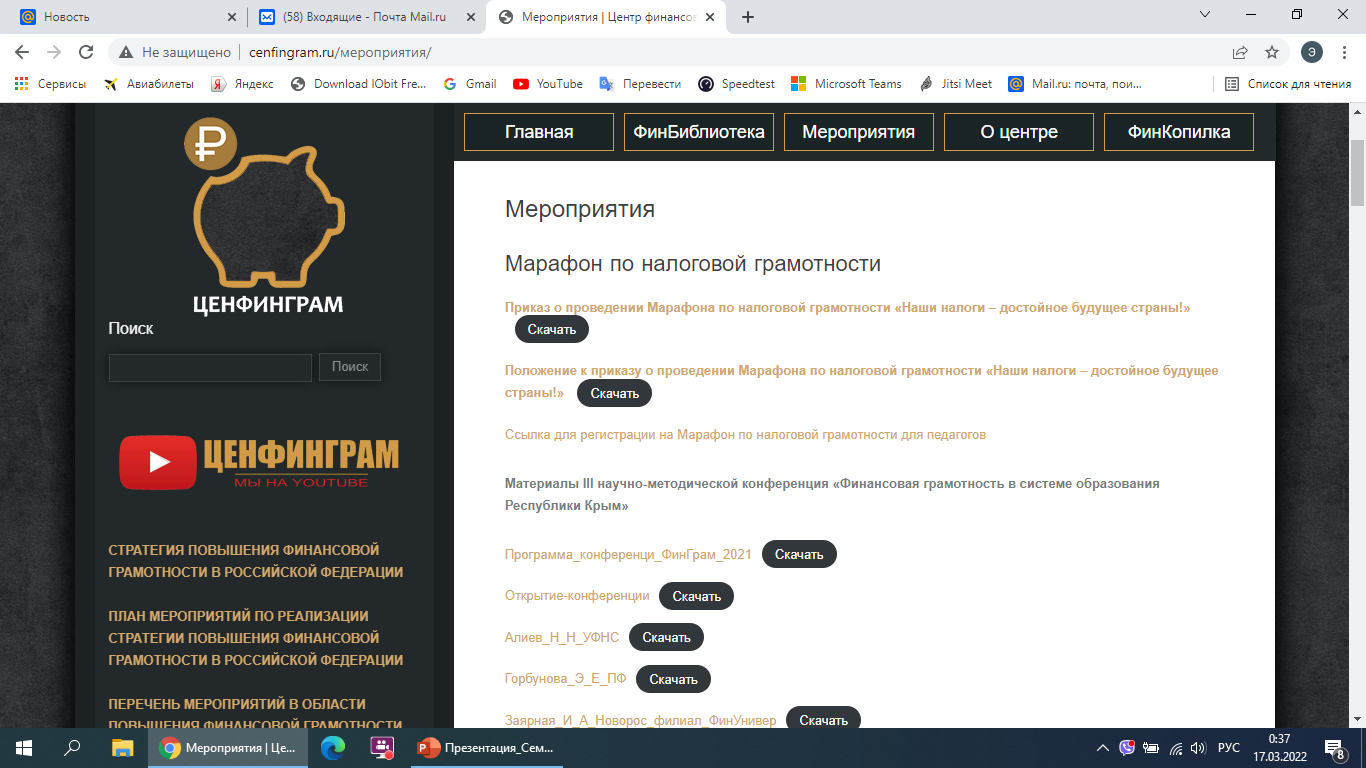 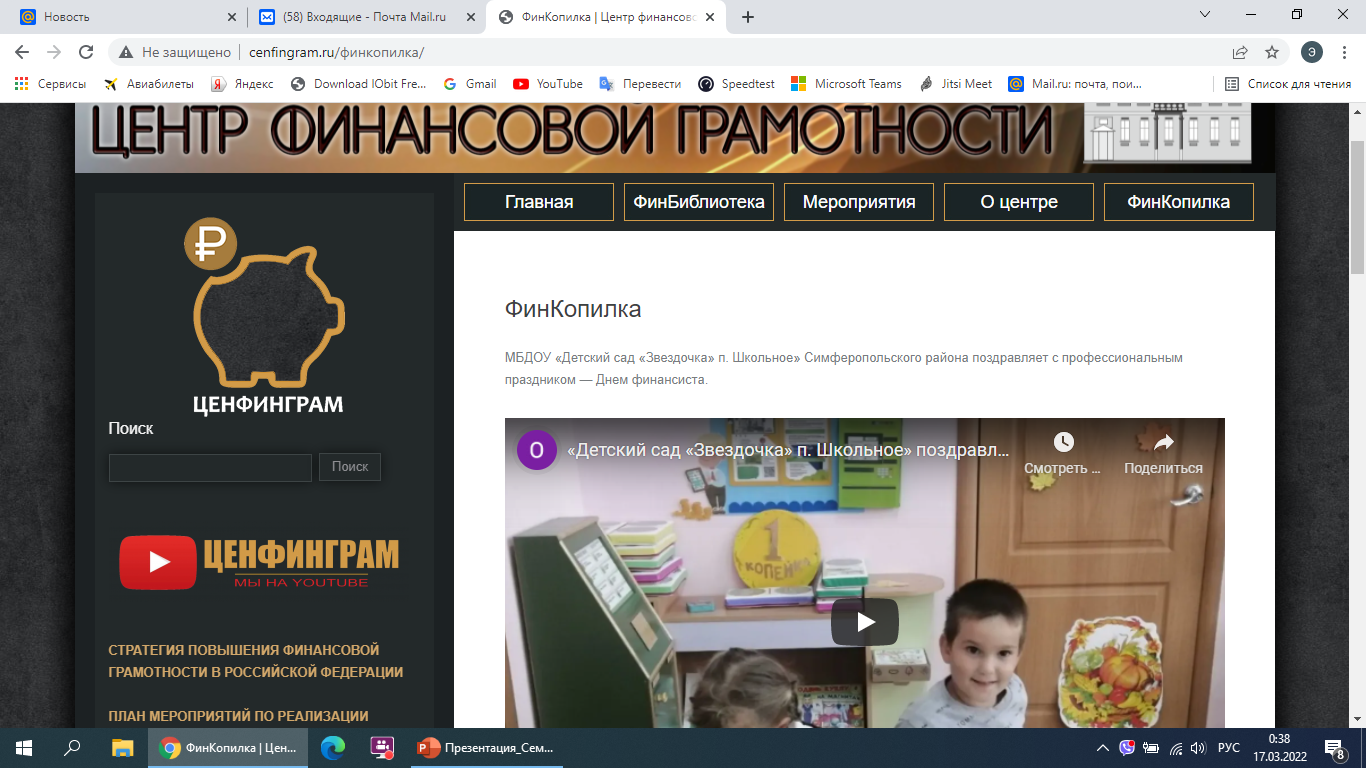 Центр финансовой грамотности ГБОУ ДПО РК КРИППО: http://cenfingram.ru/
Центр финансовой грамотности ГБОУ ДПО РК КРИППО ВКонтакте: https://vk.com/public210982767